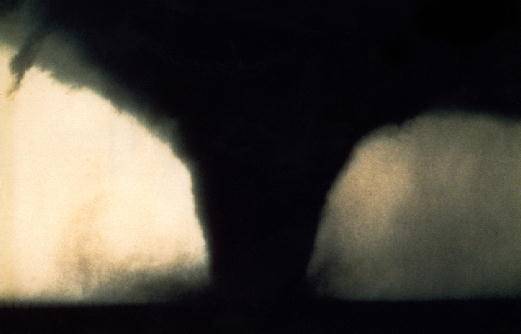 Tornadoes
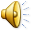 NSSL/SPC
Tornado Facts
A tornado is a rotating column of air attached to a thunderstorm that comes in contact with the ground.

The most violent of all atmospheric events is the tornado.

On average, 800 to 1000 tornadoes occur in the U.S. each year.

Tornadoes occur in every state in the U.S. 

Tornado winds can reach 300 mph.
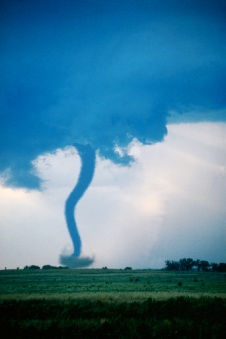 Tornado Facts
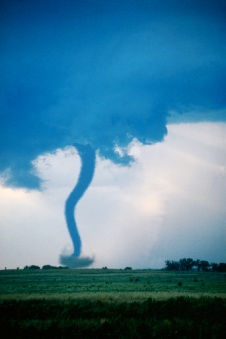 Tornadoes can be a mile or more wide.
 
Tornadoes can travel at speeds from almost stationary to 70mph. 

The life of a tornado can exceed one hour.
 
Tornadoes most likely occur between 3 and 9 pm.
 
Tornadoes may appear transparent until dust and debris are picked up. 

On average, tornadoes kill about 60 people a year.
[Speaker Notes: Tornadoes can occur anywhere in the U.S. at any time of the year. In the southern states, peak tornado season is March through May, while peak months in the northern states are during the summer.]
Tornado Strength
The strength of a tornado is determined by using the 
Fujita - Pearson Tornado Scale
States Where Most Tornadoes Occur
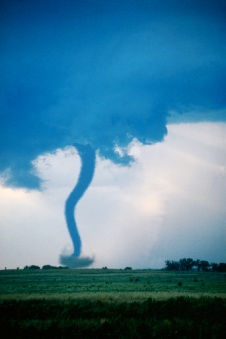 Texas
Oklahoma*
Kansas
Florida
Nebraska
Iowa
Missouri
Illinois
Louisiana
Colorado
*Oklahoma City has been hit by more tornadoes than any other city since 1890
Tornado Alley
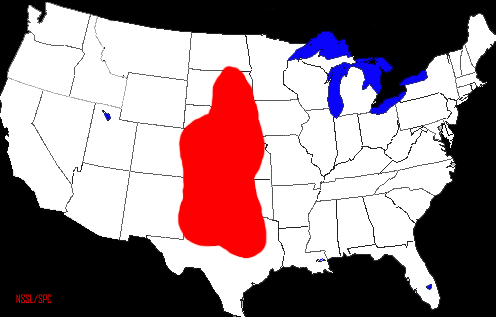 The red area represents the region that has the highest occurrence of tornadoes.
This region is known as “Tornado Alley.”
Satellite Image
On May 4, 1999 — Oklahoma experienced about 40 violent tornadoes. 
Tornadoes struck heavily populated areas. 
Was the sixth deadliest tornado outbreak in Oklahoma history.
This image was captured by NOAA's GOES-8 (Geostationary Operational Environmental Satellite)
Photos of Oklahoma
May 3, 1999 tornado outbreak
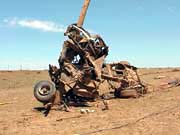 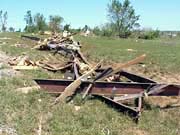 Photos by Curtis Carey, NOAA's National Weather Service public affairs.
Since 1950:
Tornadoes have caused over $30 billion in damage in the United States.

Tornadoes have injured over 93,000 people in the United States.

Tornadoes have killed over 4,500 people in the United States.
Tornado Forecasting
Meteorologist can predict severe storms and issue warnings that appear on your television or computer screens
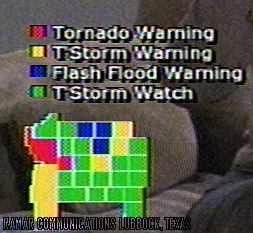 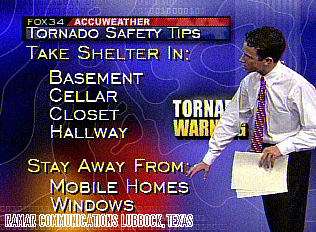 Tornado Photography
This is the oldest known photo of a tornado. It was taken on August 28, 1884 near Howard, South Dakota. The name of the photographer is not known.
Web Resources
http://www.nssl.noaa.gov/edu/safety/tornadoguide.html 
http://www.noaa.gov/tornadoes.html 
http://www.fema.gov/kids/tornado.htm